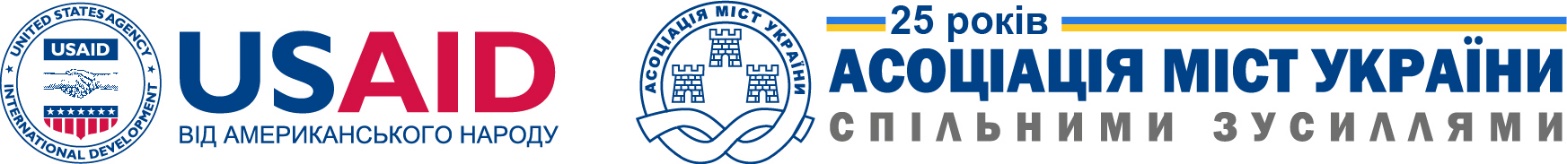 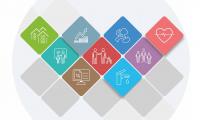 Галузевий форум з обговорення фінансування та реформування соціальної сфери: освіта, охорона здоровʼя, соціальний захист
Стан впровадження реформи освіти та реалізації стратегії Асоціації міст України
Людмила Мозгова,
аналітик Асоціації міст України, кандидат педагогічних наук
Київ - 2017
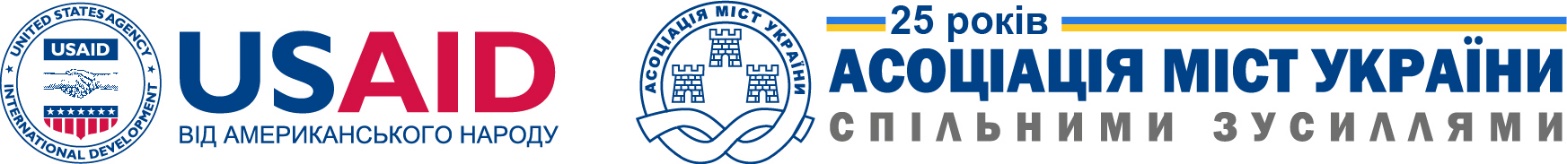 Секторальна стратегія. ОСВІТА.

Розроблена  Асоціацією міст України
Схвалена на Форумі місцевого самоврядування «Секторальні реформи в призмі децентралізації: освіта, охорона здоров’я, соціальний захист населення, адміністративні послуги»
(22-23 листопада 2016 року, м. Івано-Франківськ)
Затверджена на засіданні Правління 
Асоціації міст України 
(9 грудня 2016 року, м. Київ)
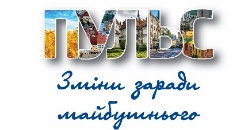 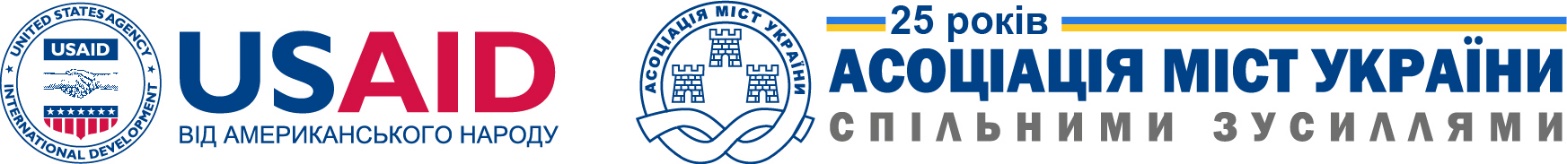 Реалізовано:
Ціль 1.5.  “Оновити педагогічні кадри”
Прийнято: постанову Кабінету Міністрів України № 974 від 14.12.2016 року «Про внесення зміни у додаток 2 до постанови Кабінету Міністрів України від 30 серпня 2002 року № 1298»
Позитив для ОМС:

підвищено посадові оклади педагогічних працівників
Формат участі АМУ у підготовці НПА:
Підтримано під час прийняття на Уряді
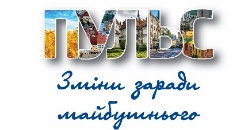 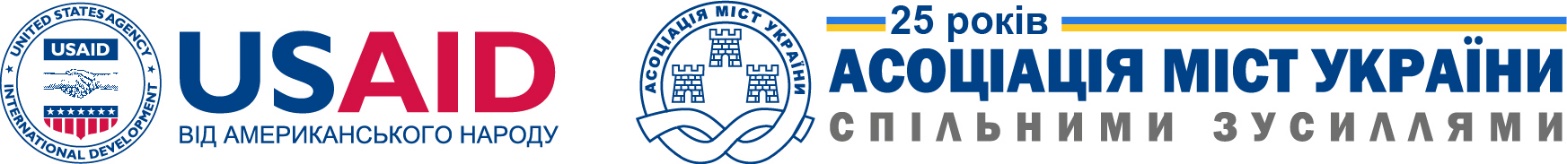 Реалізовано:
Ціль 1.5.  “Оновити педагогічні кадри”
Прийнято: постанову Кабінету Міністрів України № 506 від 12.07.2017 року «Про внесення змін до розділу VІ додатка другого постанови Кабінету Міністрів України від 30 серпня 2002 р. № 1298»
Позитив для ОМС:
з вересня 2017 року підвищено оплату праці працівників сфери фізичної культури і спорту, зокрема Дитячо-юнацьких спортивних шкіл
Формат участі АМУ у підготовці НПА:
Підготовка офіційного звернення до профільних міністерств
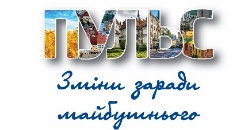 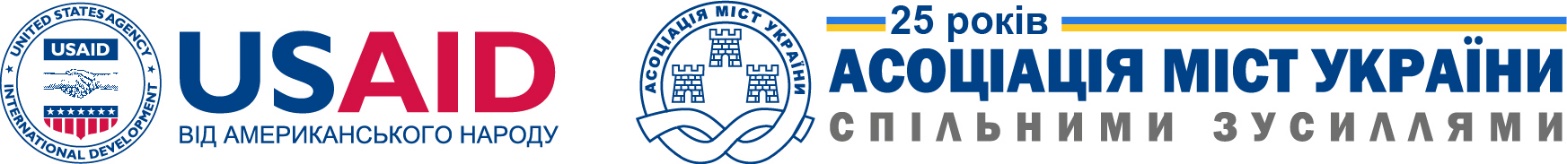 Реалізовано:
Цілі 1.1. «Закріпити в Законі нові норми та правила функціонування галузі освіти», 1.4 «Створити навчальне середовище, що сприятиме успіхам вихованців», 1.5. «Оновити педагогічні кадри», 2.1. «Чітко визначити повноваження держави та муніципалітетів в управлінні навчальними закладами», 2.2. «Забезпечити фізичну доступність до якісних освітніх послуг», 3.2. «Запровадити громадське оцінювання якості освітніх послуг у закладах»
Прийнято: Закон України «Про освіту»
Позитив для ОМС:
Визначено повноваження ОМС у галузі освіти, надано право ОМС різних адміністративно-територіальних одиниць приймати спільне рішення щодо організації здобуття освіти. Передбачено можливість надання субвенції з Державного бюджету на розвиток дошкільної та позашкільної освіти, а також освіти осіб з особливими освітніми потребами
Формат участі АМУ у підготовці НПА:
Участь у засіданнях робочої групи з доопрацювання проекту Закону, створеній при Комітеті ВРУ з питань науки і освіти
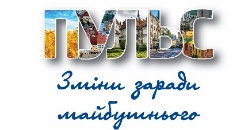 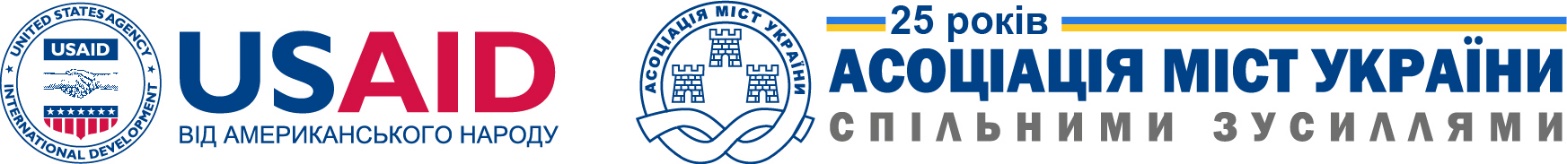 Реалізовано:
Ціль 1.4. «Створити навчальне середовище, що сприятиме успіхам вихованців»
Прийнято: постанову Кабінету Міністрів України № 684 від 13.09.2017 року «Про затвердження Порядку ведення обліку дітей шкільного віку та учнів»
Позитив для ОМС:
внесено зміни в механізм обліку дітей шкільного віку (забезпечуватиме орган, визначений ОМС) та учнів шкільного віку (виконавець – навчальний заклад), а також виключено педагогічних працівників із забезпечення функції обліку
Формат участі АМУ у підготовці НПА:
Участь у засіданні робочої групи, збір та підготовка аналітичних матеріалів до нової редакції, а також висновків
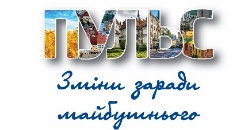 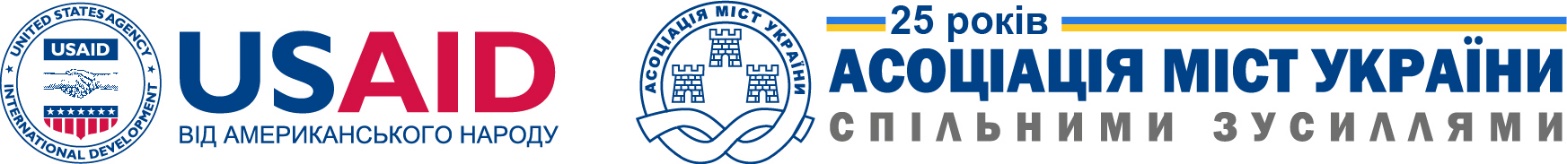 Реалізовано:
Ціль 2.2. «Забезпечити фізичну доступність до якісних освітніх послуг»
Прийнято: постанови Кабінету Міністрів України № 88 від 14.02.2017 року «Про затвердження Порядку та умов використання коштів субвенції з державного бюджету місцевим бюджетам на надання державної підтримки особам з особливими освітніми потребами» та № 588 від 09.08.2017 року «Про внесення змін до Порядку організації інклюзивного навчання у загальноосвітніх навчальних закладах»
Позитив для ОМС:
спрямовано кошти державної субвенції на надання державної підтримки особам з особливими освітніми потребами, які навчаються у спеціальних та інклюзивних класах загальноосвітніх навчальних закладів, внесено зміни до Порядку організації інклюзивного навчання
Формат участі АМУ у підготовці НПА:
Погодження тексту під час засідання Уряду
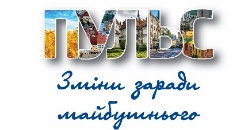 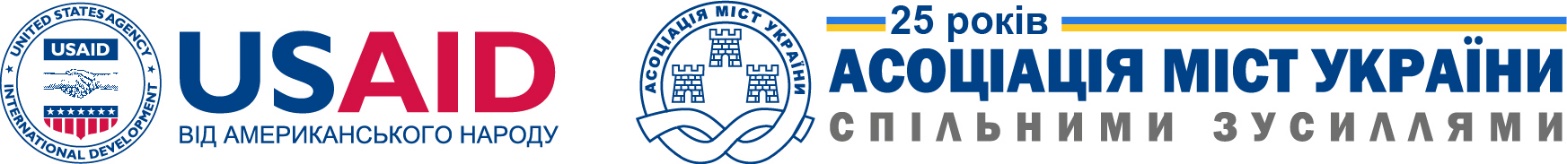 Реалізовано:
Ціль 2.3. «Створити зручні умови для надання якісних освітніх послуг»
Прийнято: постанову Кабінету Міністрів України № 545 від 12.07.2017 року «Про затвердження Положення про інклюзивно-ресурсний центр»
Позитив для ОМС:
Є підстави для створення у структурі ОМС інклюзивно-ресурсних центрів, забезпечення фахового супроводу здобуття освіти дітьми з особливими освітніми потребами
Формат участі АМУ у підготовці НПА:
Погодження тексту під час засідання Урядового комітету
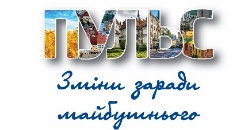 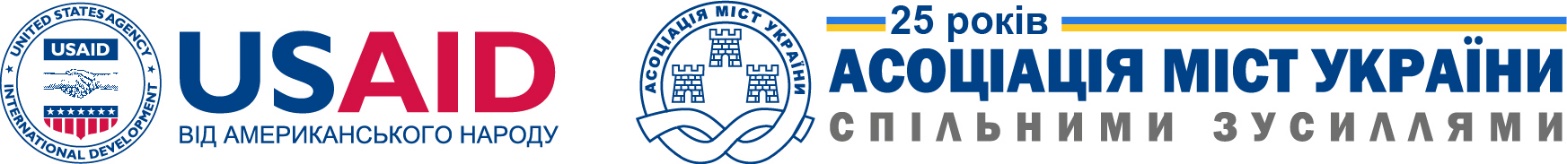 Частково реалізовано:
Ціль 1.1.  «Закріпити в Законі нові норми та правила функціонування галузі освіти»
Частково підготовлено: схвалено Урядом та знаходиться на розгляді профільного Комітету Верховної Ради України як альтернативний проект Закону України «Про професійну освіту» (№ 5160-1)
Позитив для ОМС:
Визначено повноваження засновників професійно-технічних навчальних закладів  та можливість різних джерел їх фінансування
Формат участі АМУ у підготовці НПА:
Підготовлено висновки про погодження проекту Закону
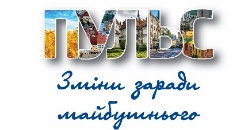 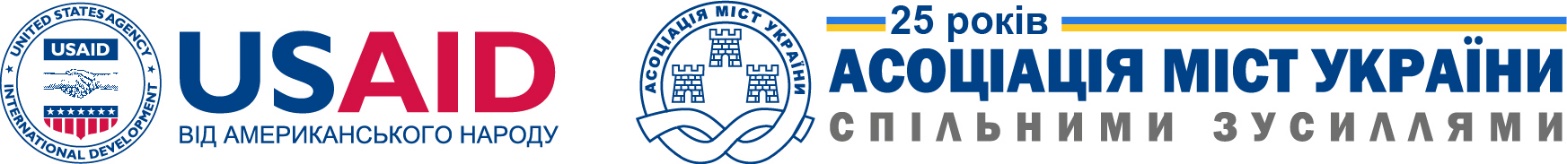 Не реалізується:
Ціль 1.2. «Оптимізувати мережу закладів, що надають освітні послуги»
НПА: проект Закону “Про внесення змін до Закону України “Про дошкільну освіту” (№ 6164) . Нормативно-правовий акт містить зауваження до інших своїх положень, а тому повернутий автору законодавчої ініціативи на доопрацювання.
Позитив для ОМС:
Має спростити механізм реорганізації дошкільних навчальних закладів (зокрема, компенсуючого типу), сприяти розвитку мережі приватних навчальних закладів
Формат участі АМУ у підготовці НПА:
Виписано норму щодо вилучення погодження з МОН
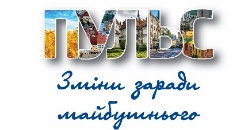 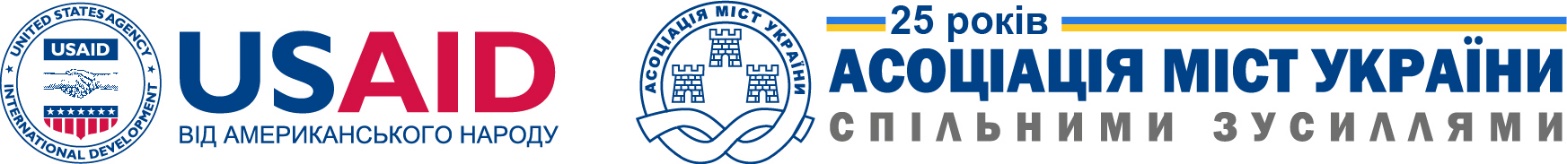 Не реалізується:
Ціль 2.1. «Чітко визначити повноваження держави та муніципалітетів в управлінні навчальними закладами»
НПА: розпорядження КМУ від 25.10.2017 «Питання управління державними професійно-технічними навчальними закладами, підпорядкованими Міністерству освіти і науки України», яким обласним та Київській міській державним адміністраціям тимчасово передаються функції з управління ПТНЗ, у тому числі з управління майном та здійснення кадрової політики.
Негатив для ОМС:
У розпорядженні відсутні міста-обласні центри, що фінансують ПТНЗ
Формат участі АМУ у підготовці НПА:
Підготовлено звернення до МОН та Уряду
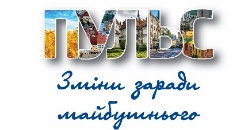 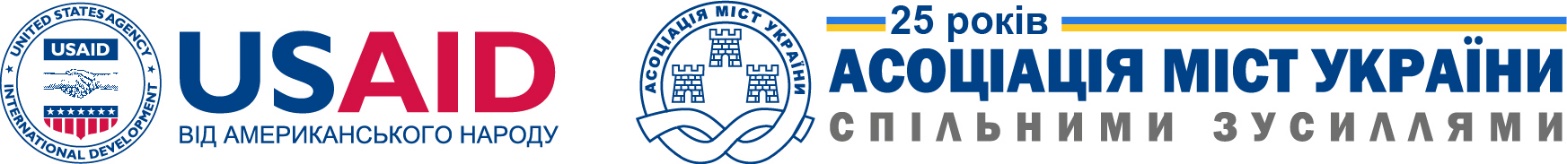 Найближчі дії:
Лобіювання прийняття Парламентом проектів законів України «Про внесення змін до деяких законів України щодо регіонального замовлення на підготовку фахівців та робітничих кадрів» (№5547) та «Про професійну освіту» (№5160-1).
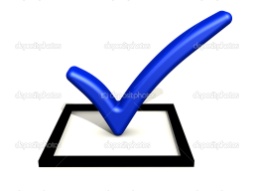 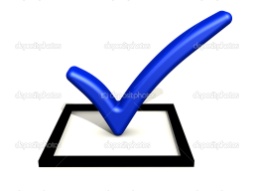 Захист інтересів органів місцевого самоврядування при розробці спеціальних законів у галузі на основі нового Закону «Про освіту».
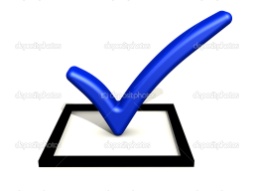 Лобіювання прав міст-обласних центрів на управління закладами професійно-технічною освіти, що утримуються та фінансуються за кошти бюджетів цих міст
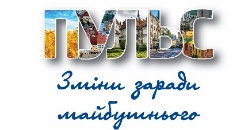 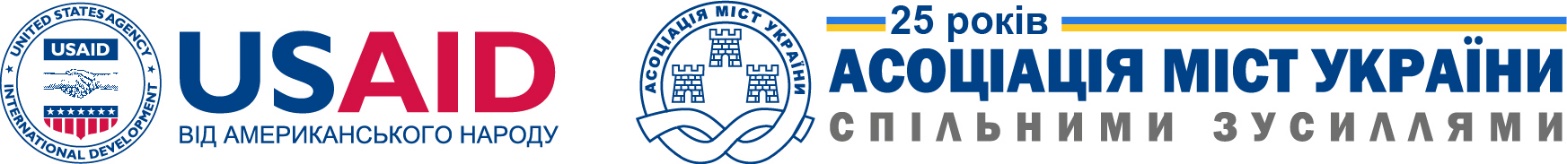 Дякую за увагу!
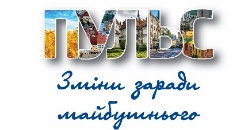